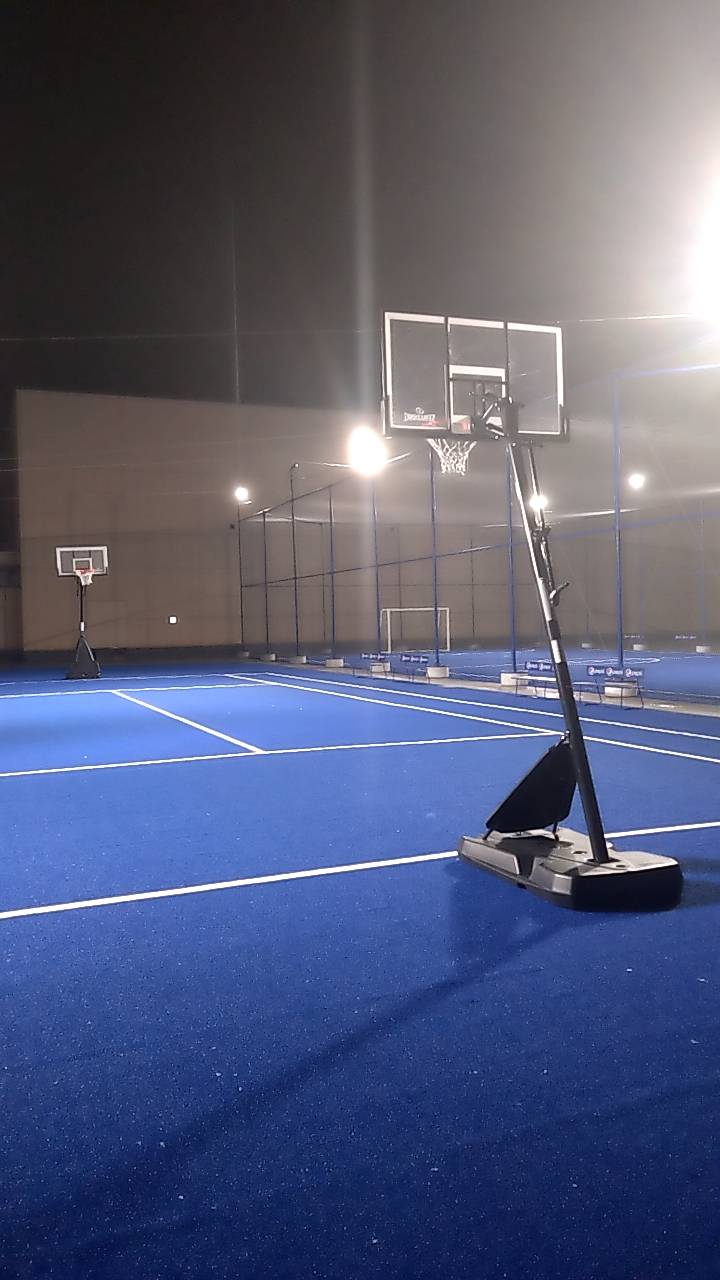 バスケット　レンタルコート開始
八王子南大沢駅前
                                         ～5月7日（日）まで
　　　　バスケット
レンタルコート〝特別価格〟
OPEN記念
特別価格
京王線南大沢駅　徒歩１分
定価12,100円
→
7,150円（税込）/H
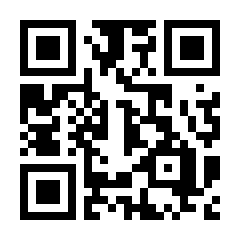 〒192-0934東京都八王子市南大沢2-28-1　イトーヨーカ堂内　6階屋上